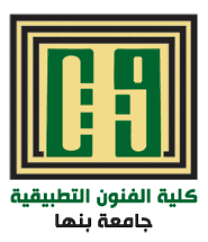 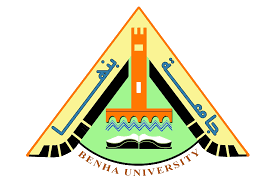 المحاضرة السابعة
Dr. Eng. Nashwa Moustafa Nagy
1
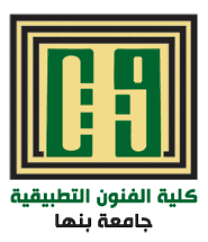 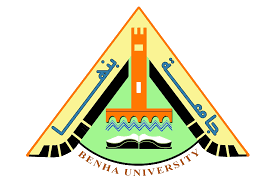 الأنماط اللونية في الفوتوشوب و امتدادات الصور
الانماط اللونية:
 RGB: و يعتمد على الالوان الاساسية الاحمر الاخضر  الازرق و يعتبر اسلوب اطلاق ضوء
:CMYK و يعتمد على الالوان الاساسية الازرق الاحمر الاصفر الاسودو يعتبر اسلوب حبس ضوء
BITMAP:تستخدم صيغة Bitmap إحدى قيمتي الألوان (أسود أو أبيض) لتمثيل وحدات البكسل في صورة. تسمى الصور في الصيغة Bitmap صور 1- بت نقطية لأنها تحتوي على عمق بت بمقدار 1 بت.
GRAYSCALE: في هذا النوع تتكون الصور من سلم من الألوان، تتدرج من الأبيض إلى الأسود، وكل الألوان التي تنشأ من خلط الأبيض والأسود بدرجات مختلفة، يمكن لكل بكسل أن يأخذ قيمة من 255 الأبيض إلى 0 الأسود٠ويمثل كل بكسل ب 8 بت
Dr. Eng. Nashwa Moustafa Nagy
2
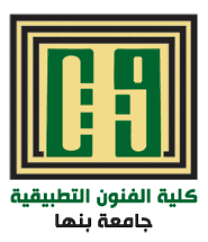 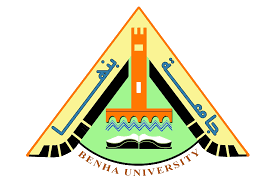 LAB:يعتمد هذا النمط على إدراك العين البشرية للون، حيث يحتوى على ثلاث قنوات لونية القناة (L) Luminosity )، والتى يمكنك من خلالها تحديد شدة الإضاءة برقم من 0 إلى 100، والقناة (A) Alpha) ، والتى يمكنك من خلالها تحديد قيمة تمثل نسبة اللون الاحمر والأخضر، وتتراوح هذه القيمة بين (128-) إلى (127+)، والقناة (B) Beta)، والتى يمكنك من خلالها تحديد قيمة تمثل نسبة اللون الأزرق والأصفر، وتتراوح هذه القيمة أيضا بين (128-) إلى (127+).
DUOTONE:هذا النمط يعمل علي الصور ثنائية الألوان (الأبيض و الأسود) وله القدرة علي إضافة حبر ثالث لإنشاء صورة ثلاثية الألوان أو رابع لإنشاء صورة رباعية الألوان ويستخدم لتحويل الصور ذات التدرج الرماد ومتغيراته 
MULTI CHANNEL:يساعد هذا النظام علي فرز صورة إلي قنوات مستقلة وبذلك يمكنك تبادلها وربطها وتركيبها معا لإنشاء مؤثرات خاصة ، وتعتمد نتيجة هذا النمط اللوني متعدد القنوات علي ألوان الصورة الأصلية ونوع نمطها 
HSB:يعتمد هذا النمط علي الحس البصري للشخص في وصف اللون من خلال لونه HUE وهو اللون المنعكس من جسم إلي العين ويوصف بالألوان المعروفة كالأحمر و الأصفر والبرتقالي والبنفسجي وغيرها من الألوان وكذلك من خلال درجة إشباع اللون وهو مدي تداخل اللون الفضي مع اللون الأصلي وتأتي قيمة الإشباع 100% عندما يكون اللون نقي تماما SATURATION، و الوصف الثالث هو درجة سطوع اللون  BRIGHTNESSوالتي تعرف بالإضاءة أو التعتيم وعندما يكون السطوع 100% يعطي اللون الأبيض أما 0% فيعطي اللون الأسود.
INDEXED COLOR MODE (اللون المفهرس):يستخدم هذا النظام 256 لون ويقوم البرنامج المستخدم عند تحويل الألوان إلي هذا النظام بإنشاء جدول مفهرس لألوان تلك الصورة ، وينتج عن ذلك تقليل حجم الملف لأنه يستبدل الألوان الكثيرة في الصورة بما لا يزيد عن 256 لون ويستخدم هذا النمط في الصور المتحركة أو التي تستخدم للإنترنت .
COLOR TABLE:هذا الأمر لا يعمل إلا مع Indexed Color فعند الضغط عليه في البرنامج المستخدم تظهر لنا الألوان المكونة للصورة وبها يمكن إحلال لون مكان لون بالضغط علي اللون الذي نريد تغييره.
Dr. Eng. Nashwa Moustafa Nagy
3
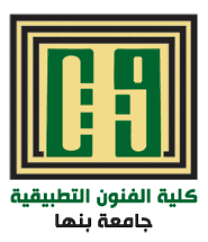 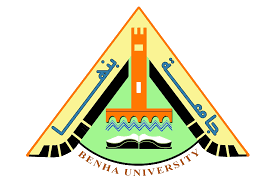 امتدادات الصور:
:TIFF  Tag Image File Formatو تمتاز بنفس تدرجات ألوان الـ JPG ولكن بدون ضغط وهذا ما يميزها. وكثير من المصممين والمصورين يفضلون استخدامها في حال رغبتهم في الطباعة خصوصاً إذا كانوا يطبعون أحجام كبيرة
JPEG:Joint Photographic Expert Group  ويدعم هذا التنسيق صورا بعيار 24 بت (أي 16.7 مليون لون)
    يستخدم هذا التنسيق عند الرغبة في حفظ الصورة بحجم ملف صغير حيث يقوم هذا التنسيق بضغط الصورة (أعني هنا حجم التخزين بالكيلوبايت     وليس أبعاد الصورة) لكن بالمقابل كلما ازدادت نسبة الضغط وصغر حجم الملف كان ذلك علي حساب الجودة والوضوح. هي الأفضل عندما يكون عدد الألوان كبيرا وعندما تكون الألوان موزعة في كل أجزاء الصورة وبطرق مختلفة
GIF: وهو إختصار لـ "Graphics Interchange Format" أو نسق الرسومات المتبادلة هو الامتداد الأشهر في (الإنترنت) ويأتي بعد امتداد  JPEGبالشهرة، ويعتمد الامتداد على التنسيق الجدولي لحفظ الصور ويعطي ضغطا مناسبا للصور ويعتمد خوارزمي الضغط على المساحات الأفقية التي تتميز بلون واحد، ويضغط الصور بمقدار 40% من حجمها الأصلي، ويمكن ضغط الصور أكثر بجعل جدول الألوان المخصص أقل عدد الألوان، وهو مناسب جدا للصور ذات التفاصيل الدقيقة والتي تحوي على ألوان متشابهةويمكن أن يكون أحد الألوان شفافاً ليظهر ما تحت الصورة من لون 
:PNGاختصار Portable Network Graphics وهو نوع جيد إبتكر خصيصا من أجل المواقع Web ليهيمن علي النوعين السابقين فلديه أفضل مميزات النوعين السابقين و أقل عيوب عنهم أيضا فمميزاته هي الشفافيه Transparent و ألوان ذات درجة وضوح عاليه 
PMP:يدعم الفوتوشوب هذا النسق بألوان تصل إلى 16 مليون لون و هو ياخذ اكرة كبيرة مع عدم نقاء تام للصورة و التصميم
Dr. Eng. Nashwa Moustafa Nagy
4